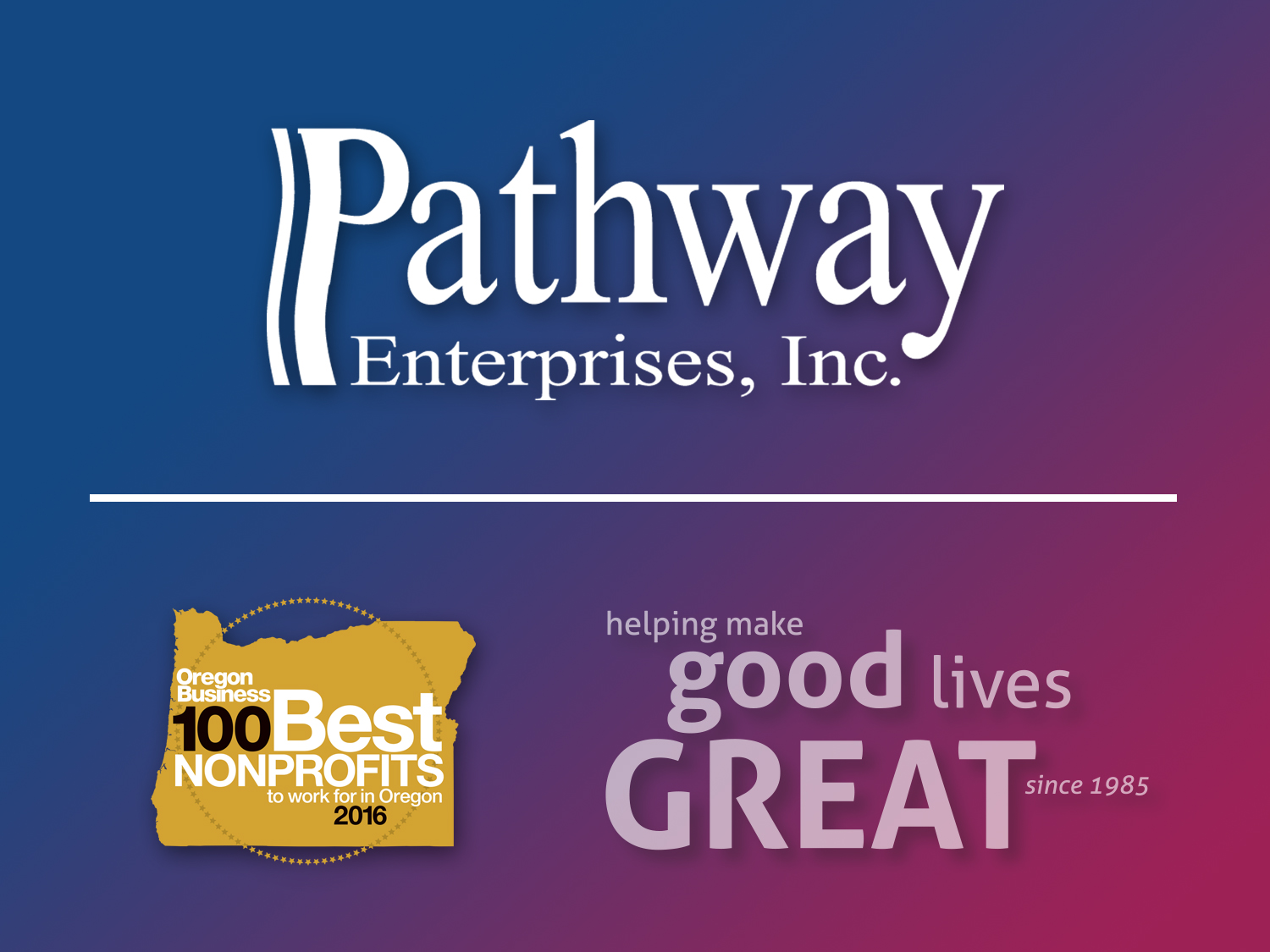 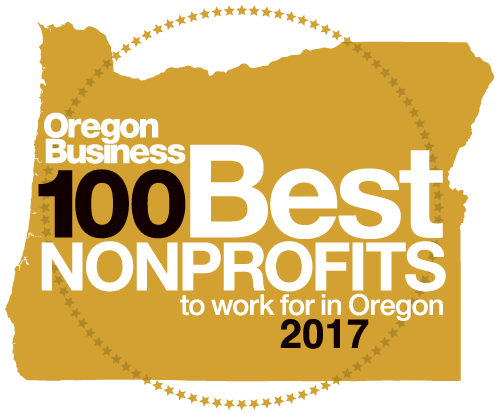 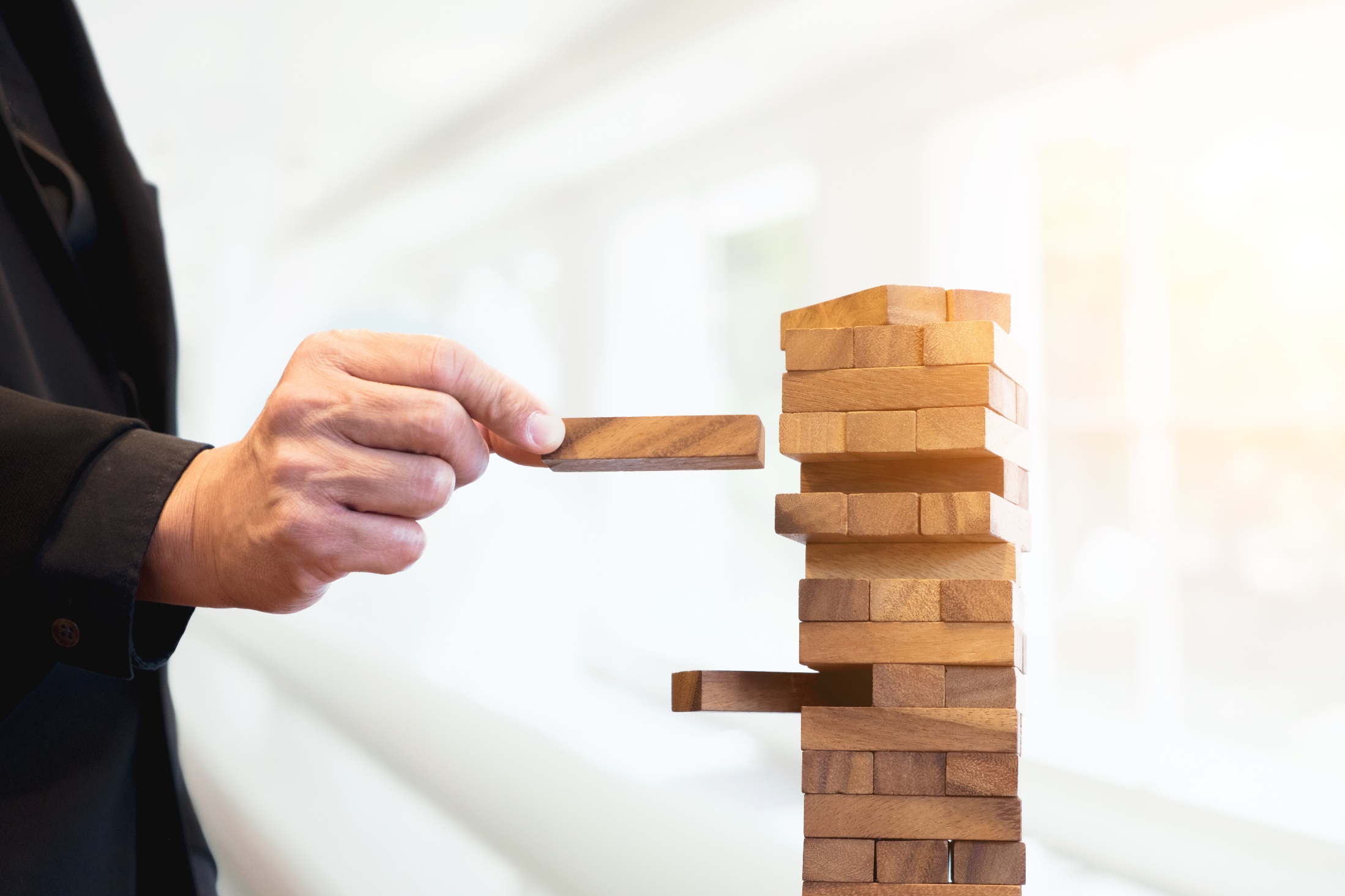 Building a Richer Transition To Employment
Survey the room
What have you done that works?

What would you like to get out of this session?

What are some things you did not foresee/challenges?
Community Relationships
Outreach
Local business Chambers
Rotary and other fraternal order groups
Transition Coordinator for area schools
School Partnerships
Identify schools with need-filling in the gaps

Set-up meetings with Special Education Director and Transition classroom teacher to further the discussion of partnership

Present offerings and benefits of partnership-brainstorm alternatives that would also work for classroom

Discuss funding options available including IDEA Grants to States or other funds
Building employer database
How To
Identify businesses that you have worked with in the past and start developing a list of go-to’s for employment and Discovery possibilities

Incorporate contacts made during Rotary and other outreach events

“Get to Know You” half hour sessions around lunch time for discussion of Employer opportunities and involvement. Invite and ask for referrals
Next Steps
Providing educational classes that support employment including self-advocacy, employment skills,  safety on the job-onsite, etc. via developed contract

Access funding via IDEA Special Education Grants to States to assist with payments to outside agency for classes

Work with students for employment placement and Discovery possibilities

Look at funding alternatives including Grant scholarships for classes including CCO’s-Jackson Care Connect.

Educate about Summer opportunities for education/transition
Things We learned
Timing is everything. Schedule meetings with School Districts at the beginning or end of a year to ensure implementation and accessible funding use

Identification of long-term supports for students are known and used

What are teachers and Special Education Directors level of knowledge around Medicaid funding

What is a student’s funding level and its importance when moving out of a transition program
Questions?
klarsen@pathway-inc.org
abrown@pathway-inc.org

541-973-2728 ·  www.pathway-inc.orgfacebook.com/PathwayEnterprises